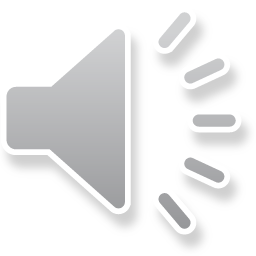 Министерство образования Республики Беларусь                       Учреждение   образования “Гомельский государственный университет им. Ф.Скорины”Физический факультет
Практика 
в ГУО «СШ №27»
Выполнили студенты гр. Ф-42
Борисова Юлия.
Старушенко Диана.
Чистякова Галина.

Гомель 2014
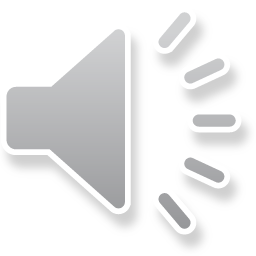 О школе
Живут здесь замечательные люди.
Растут здесь замечательные дети.

Учат их замечательные педагоги.
Кабинет физики
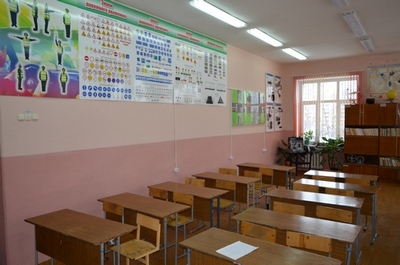 Наши первые уроки
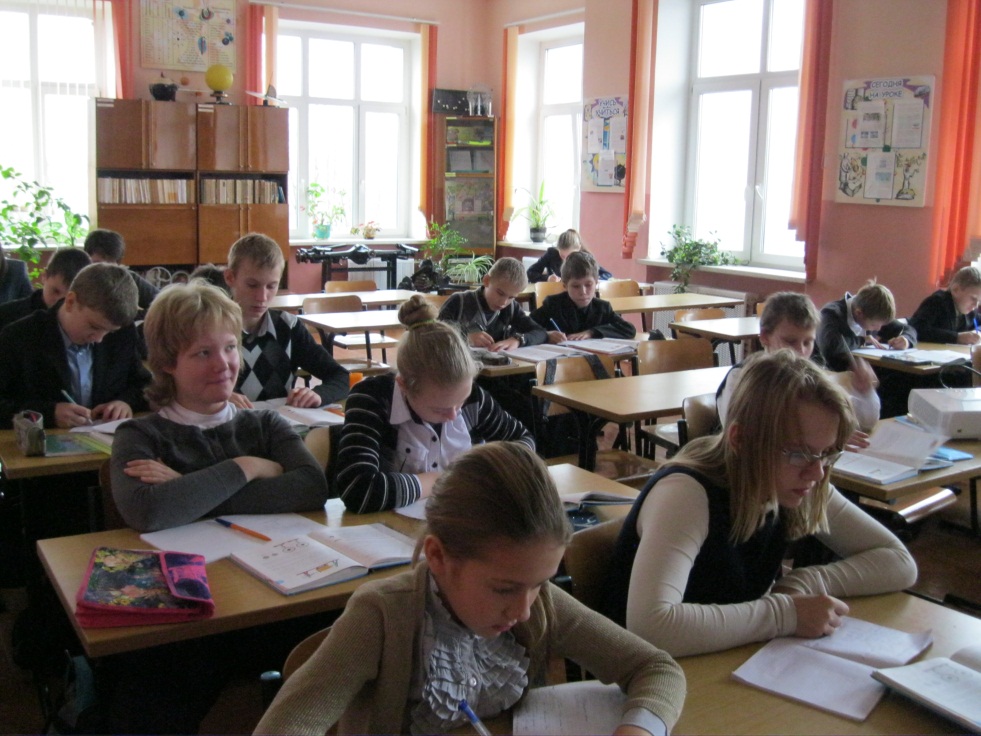 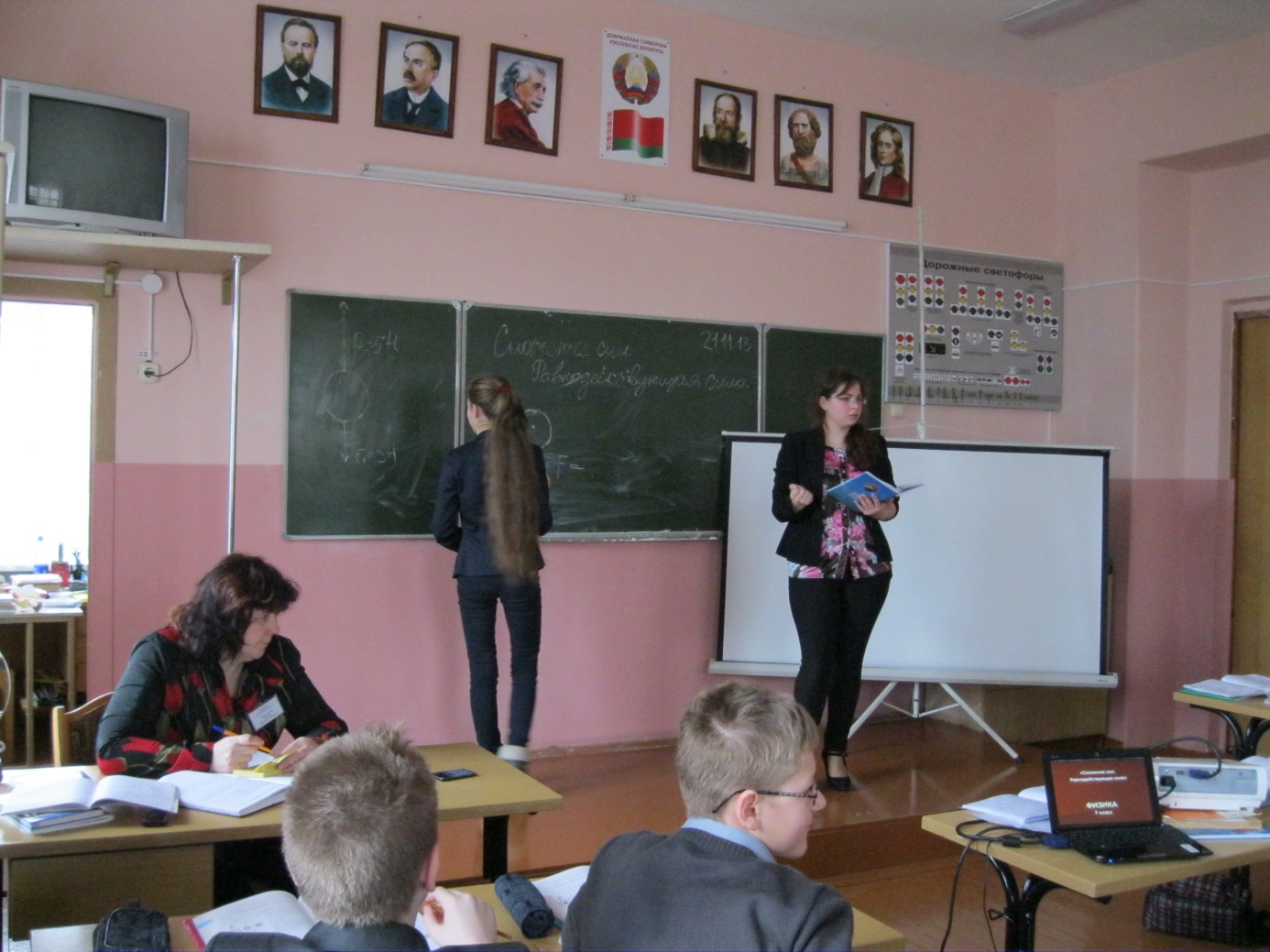 Открытый урок
Наши ученики
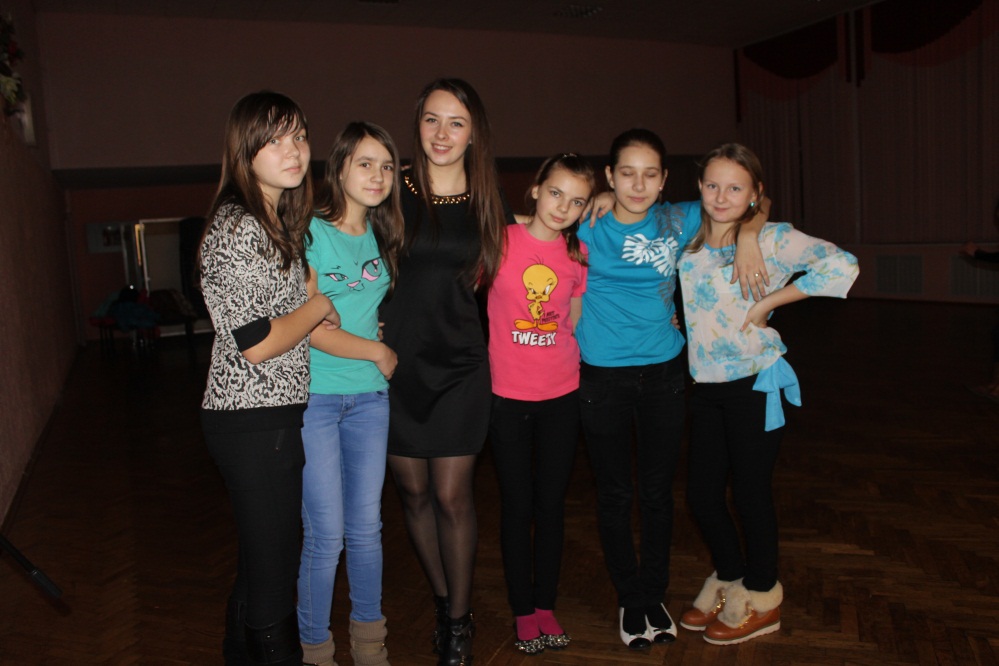 Внеклассные мероприятия
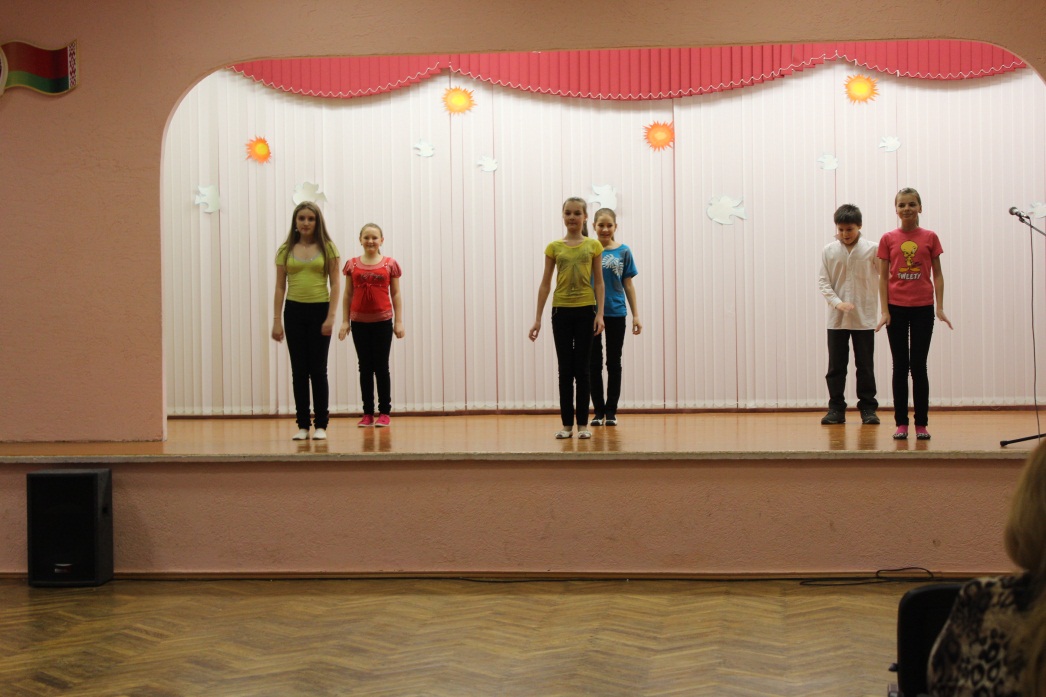 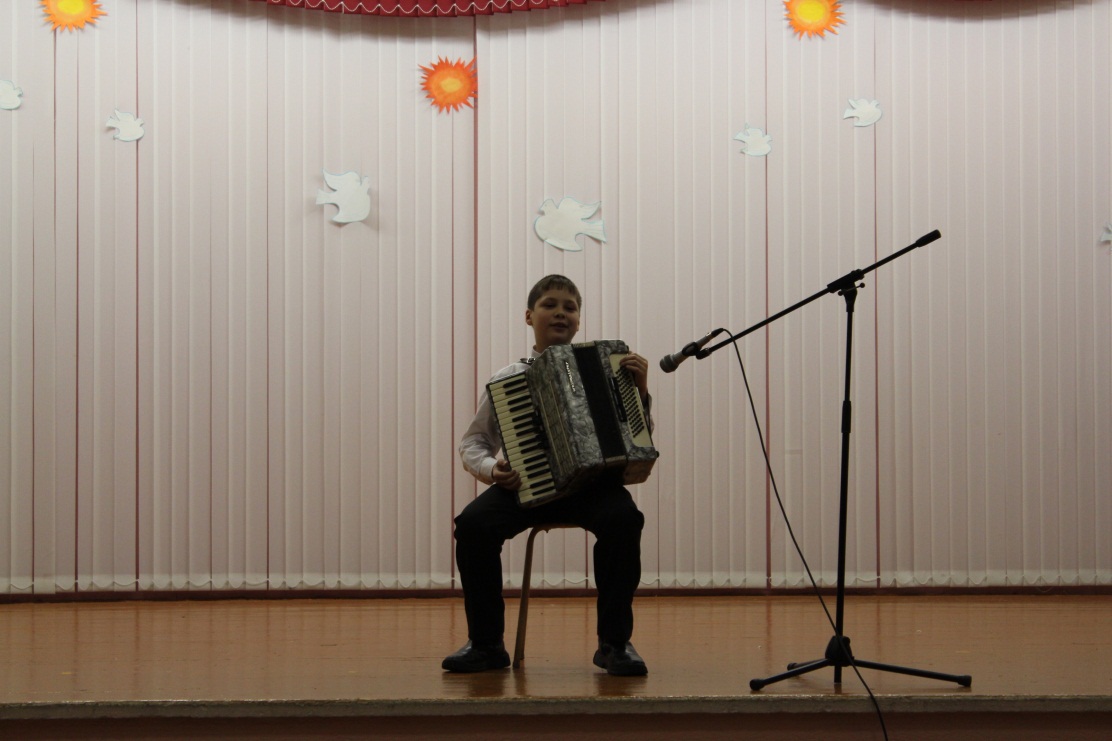 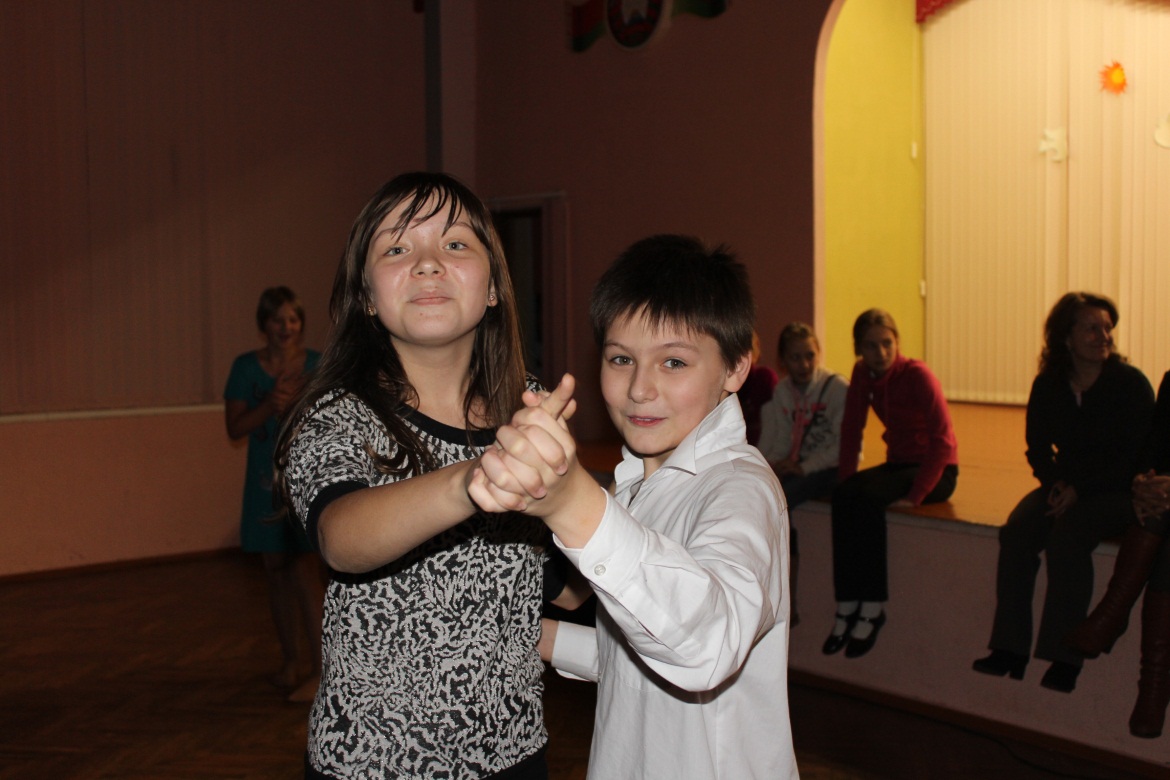 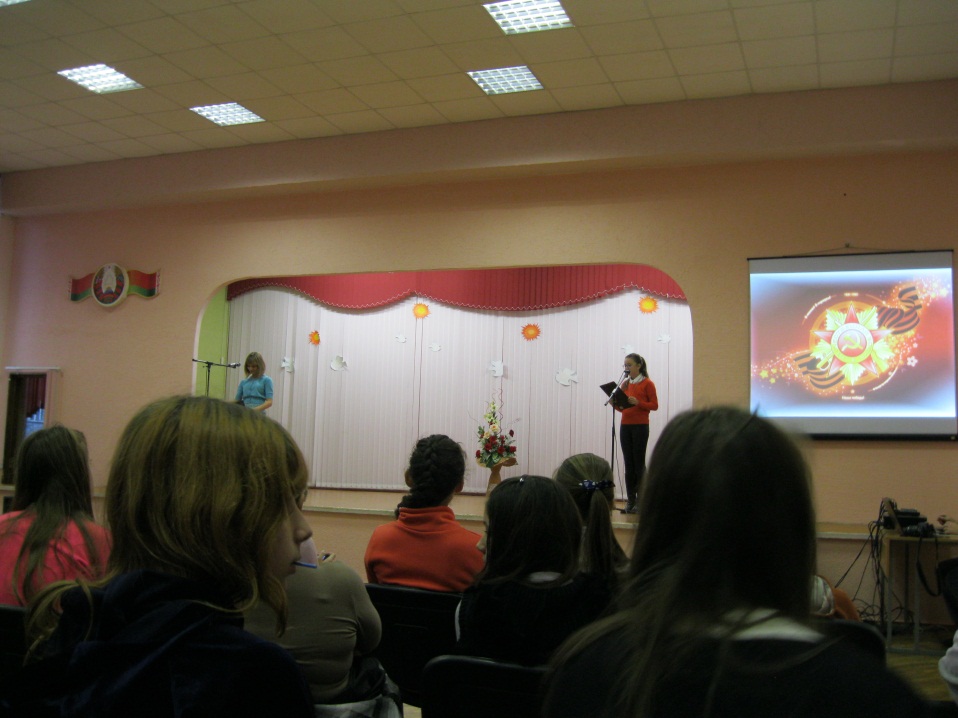 Самым важным явлением в школе, самым поучительным предметом, самым живым примером для ученика является сам учитель. Он — олицетворенный метод обучения, само воплощение принципа воспитания.

Адольф Дистервег